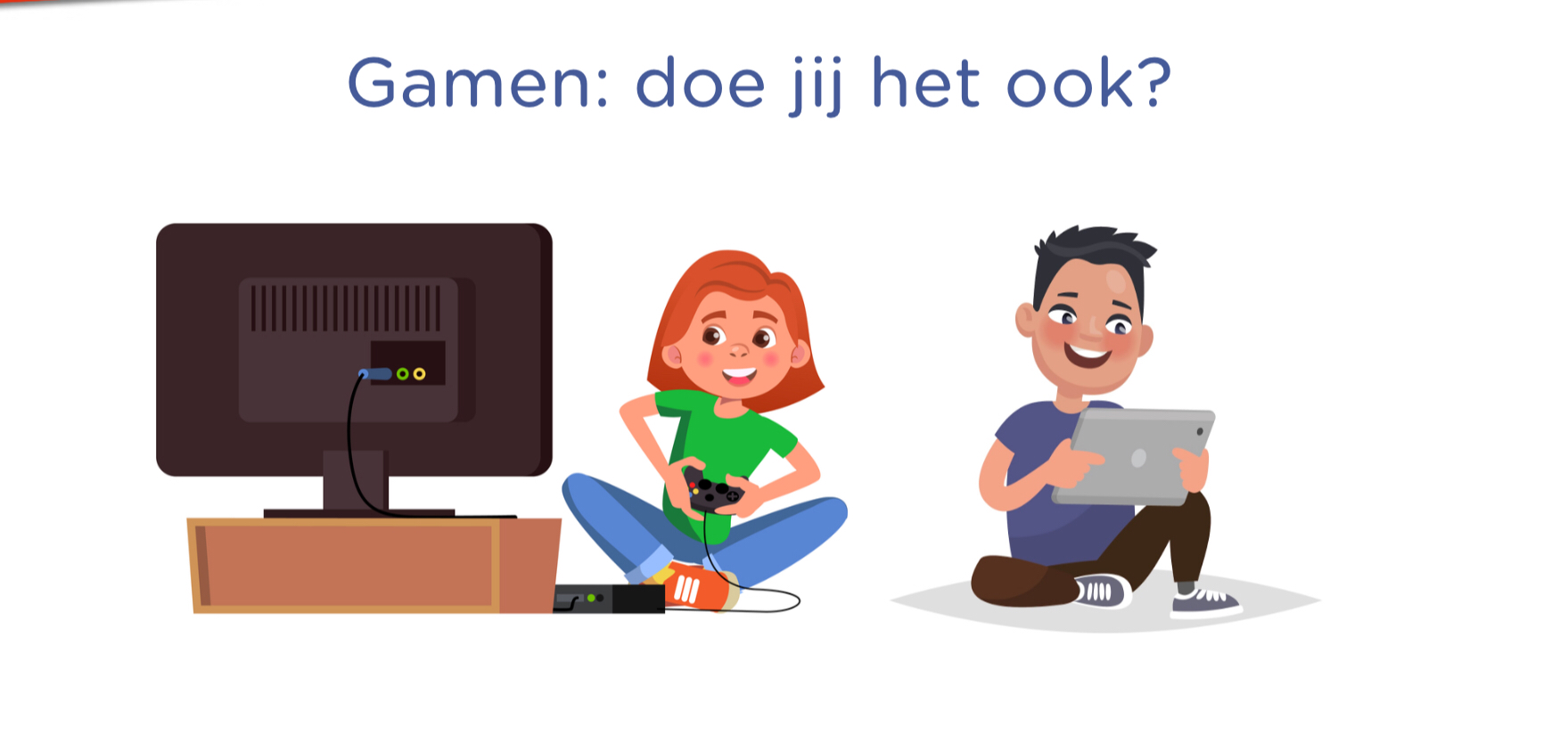 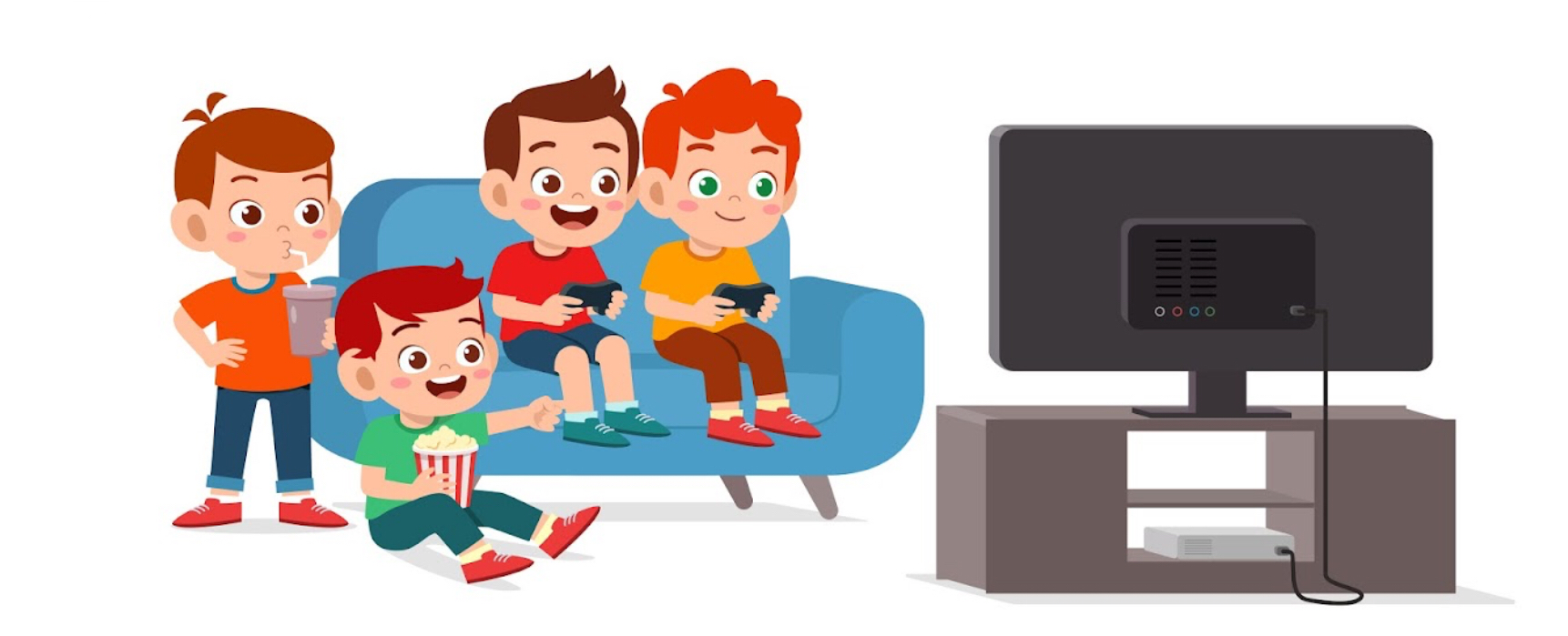 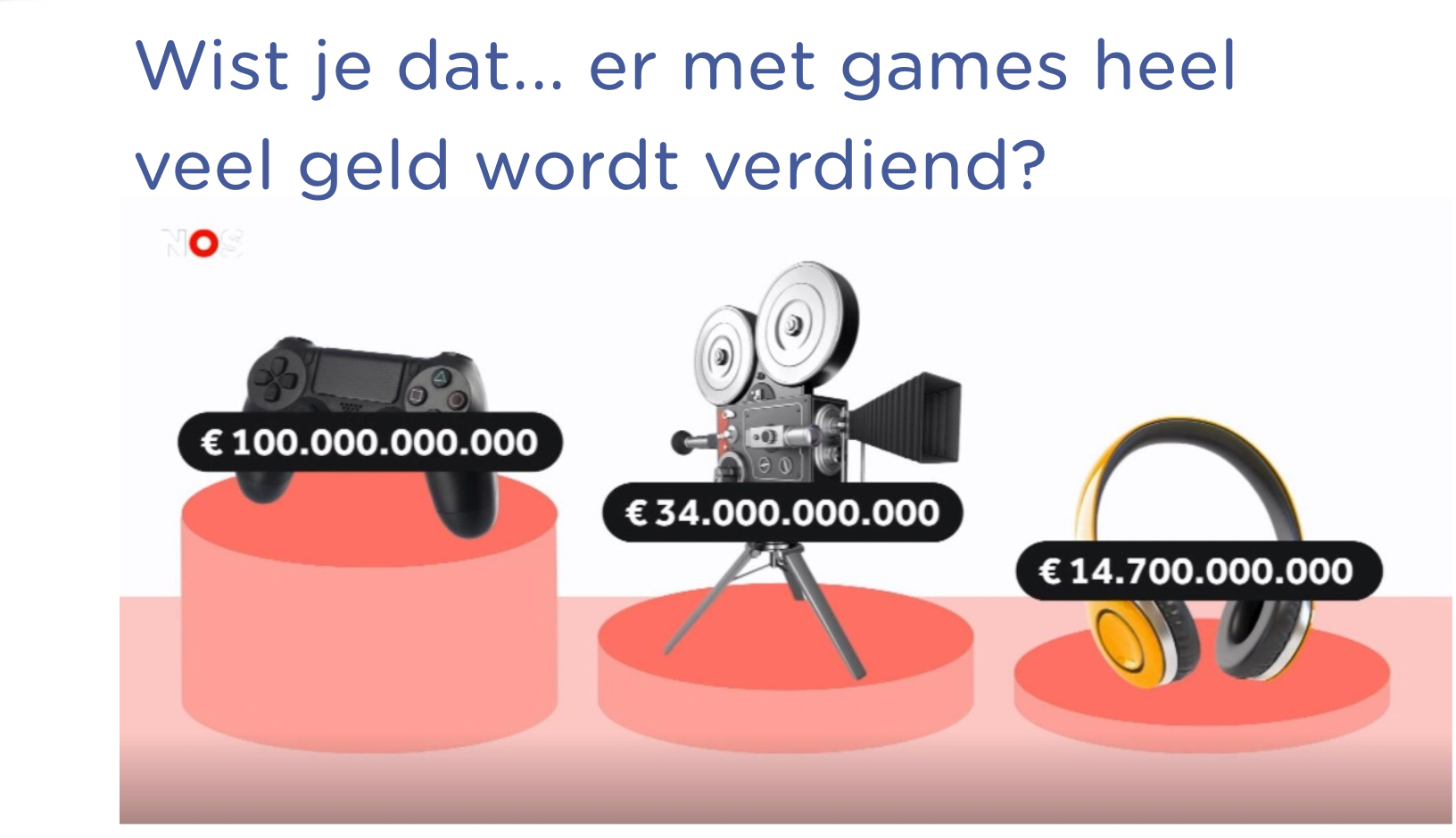 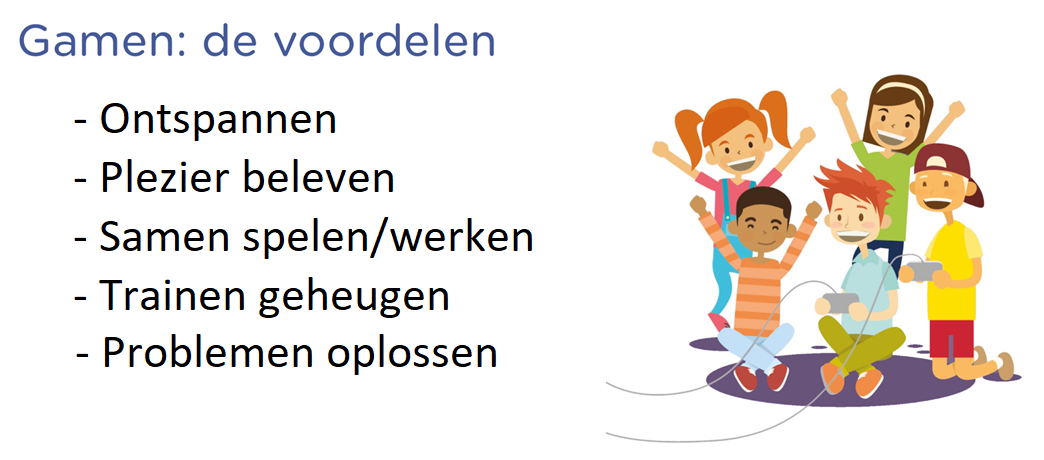 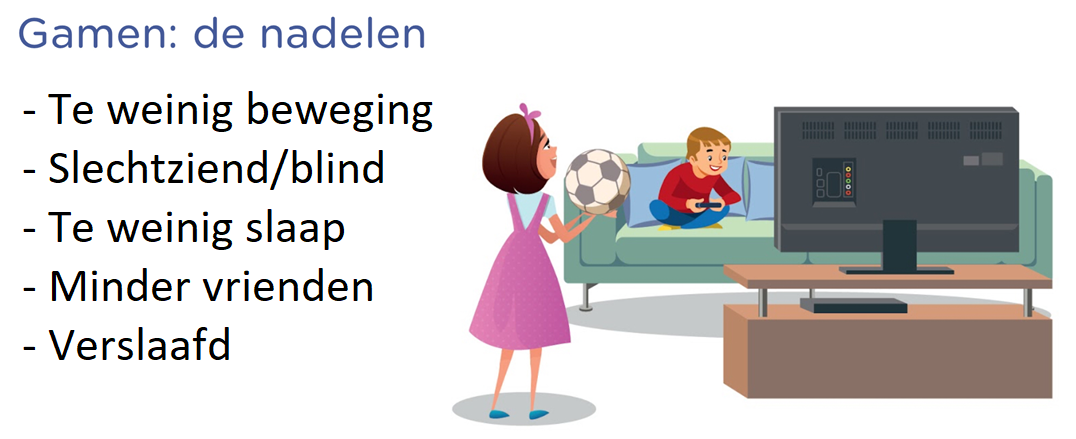 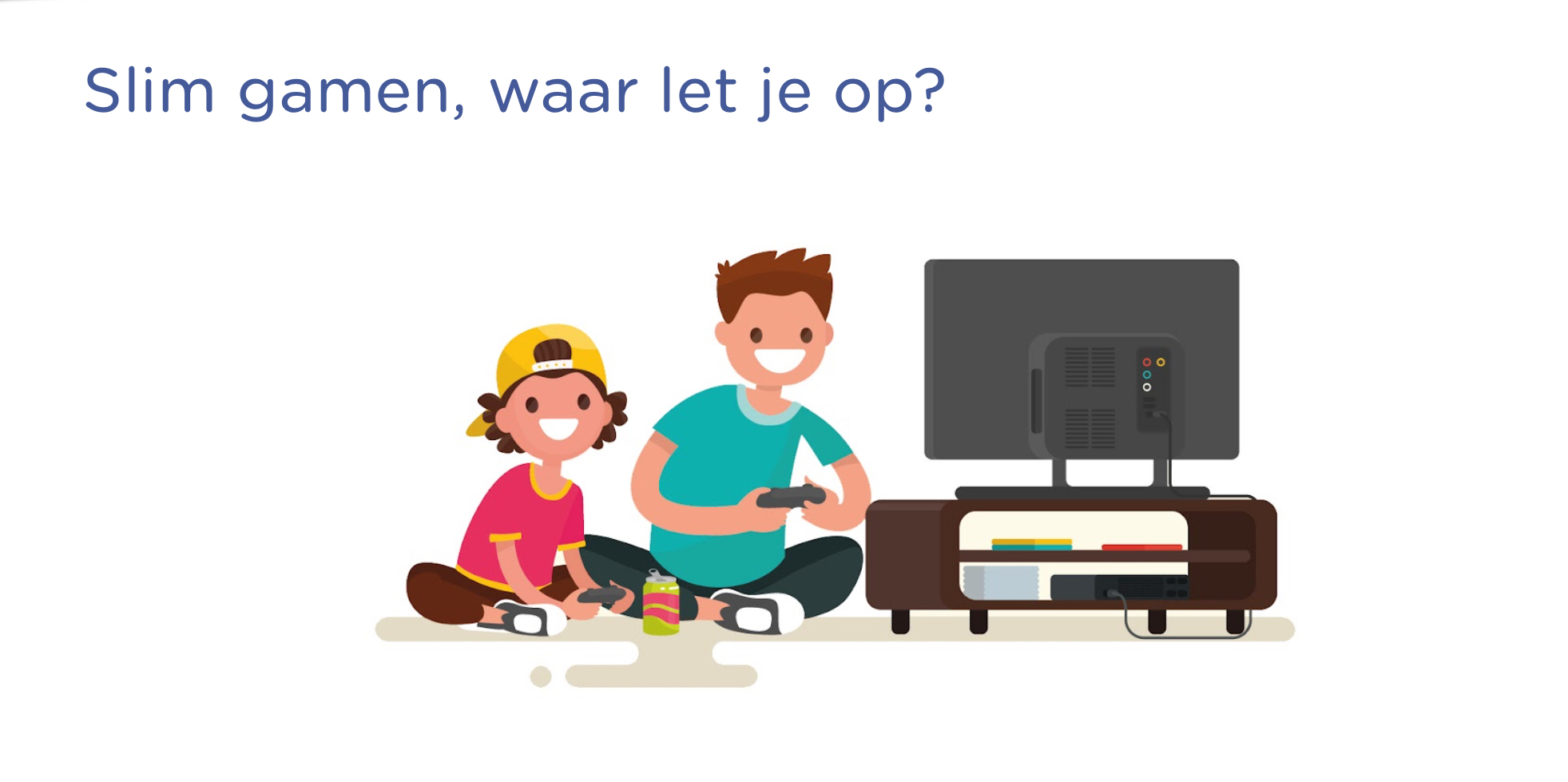 20-20-2